Clima Cálido
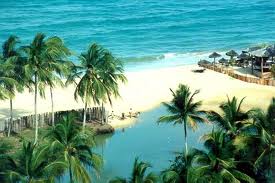 Alumnos: Adriana Badea ; Daniela Lupascu ; Lidia Guzmán ; Gabriela Racova ; Mihai Voicheci ; Kevin Toapanta
Curso : 3º B
Profesora : Eva González
La forestación
Se designa con el término de forestación a aquella actividad que se ocupa de estudiar,
fomentar y de gestionar la práctica de las plantaciones, especialmente de los bosques, como
lo que son, recursos naturales renovables.
La actividad forestal más común es la plantación, renovación y tala de árboles maderables .
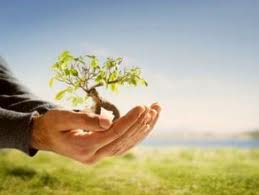 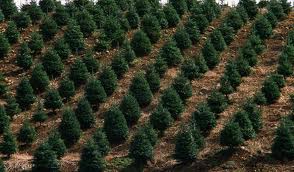 La Selva
Una selva es una bioma con vegetación tropical, con abundantes precipitaciones y una extraordinaria biodiversidad. Este tipo de bioma se da tanto en climas intertropicales como subtropicales.Las selvas son el hábitat de 2/3 partes de toda la fauna y flora del planeta. Aún quedan por descubrir millones de especies de plantas, insectos y microorganismos. Las selvas tropicales se suelen llamar "los pulmones de la Tierra" y "la mayor farmacia mundial" debido a la gran cantidad de medicinas naturales que provienen de ellas.
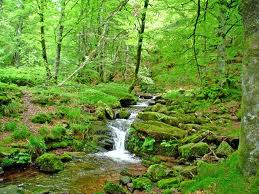 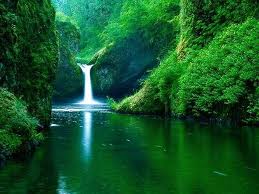 La sabana
Las sabanas son biomas propios de los trópicos. Se encuentra en extensas regiones de África, Asia, Australia y América del Sur. En ellas predomina la vegetación herbácea. Sin embargo, no carecen de árboles, aunque éstos se encuentran dispersos.
      El suelo de la sabana es arcilloso e impermeable. Una característica propia de este bioma es la alternancia de una estación húmeda y otra seca. La estación seca es muy árida, característica que facilita la propagación de incendios. El fuego agiliza el crecimiento de las hierbas y frena el desarrollo de los árboles, acelera la mineralización del suelo y el crecimiento de las plantas que se adaptan a esas condiciones.
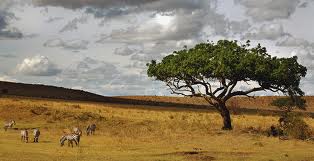 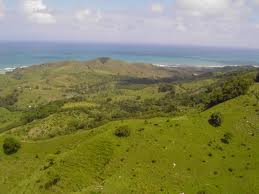 Desierto frío
La mejor época para visitarlos es el verano, por supuesto.Gobi .  Situado entre China y Mongolia, está formado por estepas, rocas y gigantescas dunas de arena. Y hace un frío que pela.
     Takla Makan . También en China, es después del Sáhara el segundo mayor desierto de arena del mundo. La vida escasea como en ningún otro lugar sobre la Tierra.
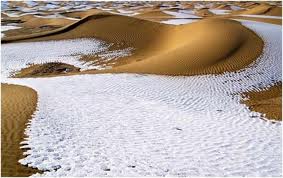 Desierto cálido
Territorio caracterizado por tener un clima árido, con temperaturas muy altas, lluvias muy escasas, de menos de 100 mm anuales, y grandes oscilaciones térmicas, a veces de hasta 40 ºC, entre el día y la noche. Se localizan mayoritariamente cerca de los trópicos de Cáncer y Capricornio. El principal desierto cálido es el Sahara, con 9,1 millones de km2.
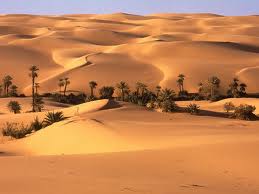 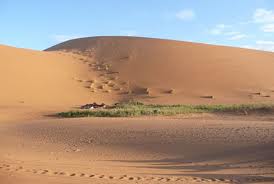 Climograma
Un climograma es un gráfico en el que se representan las precipitaciones y las temperaturas de un lugar en un determinado período (habitualmente un año y por periodos mensuales). También puede denominarsediagrama climático, ombrograma o diagrama ombrotérmico.
 
      Caracteristicas.
 
     El climograma es un gráfico de doble entrada en el que se presentan resumidos los valores de precipitación, temperatura y clima recogidos en una estación meteorológica . 
      Se presentan en cada mes del año la precipitación total caída durante el mes y la temperatura media mensual. 
      Precipitaciones en mm = Temperaturas en °C x 2
Climogramas
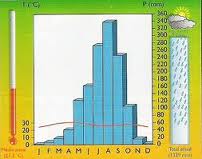 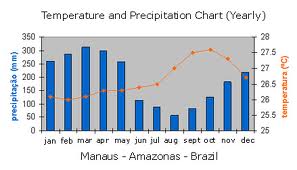